Figure 4. Iontophoretic injections of biotinylated dextran amine in the pulvinar nucleus label 2 foci of terminals in ...
Cereb Cortex, Volume 20, Issue 4, April 2010, Pages 997–1011, https://doi.org/10.1093/cercor/bhp162
The content of this slide may be subject to copyright: please see the slide notes for details.
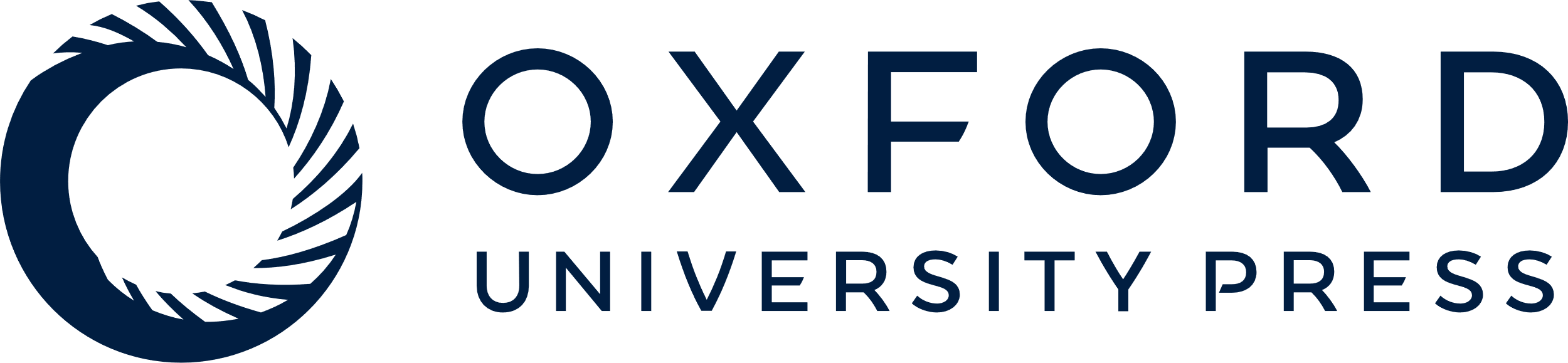 [Speaker Notes: Figure 4. Iontophoretic injections of biotinylated dextran amine in the pulvinar nucleus label 2 foci of terminals in the temporal cortex. Injection sites in the caudal Pc (A) and rostral Pd (D) are shown in black, and the resulting dual terminal distributions (T1 and T2) are shown in gray (B, C, E, F).


Unless provided in the caption above, the following copyright applies to the content of this slide: © The Author 2009. Published by Oxford University Press. All rights reserved. For permissions, please e-mail: journals.permissions@oxfordjournals.org]